Scuola di Specializzazione in Radioterapia
Direttore: Prof.ssa Silvia Cammelli
Dipartimento di Scienze Mediche e Chirurgiche
Caratteristiche della Scuola
Durata: 4 anni

Numero di borse: 4-8/anno

Numero di iscritti attuali: 10 
	4° anno: 5
	3° anno: 1
	2° anno: 2
	1° anno: 2
Rete formativa della Scuola
Struttura  di sede: 
U.O. Radioterapia Oncologica , IRCCS Azienda Ospedaliero-Universitaria di Bologna;

Strutture collegate: 
U.O. Radioterapia Oncologica Ospedale Bellaria- Bologna
U.O Radioterapia Oncologica Meldola-Ravenna IRST- Ospedale Santa Maria delle Croci 
U.O Radioterapia Oncologica Rimini (Ospedale Infermi),
U.O Radioterapia Oncologica Ferrara
Strutture complementari: 
Fondazione Seragnoli (Hospice Bentivoglio , Bellaria,  Casalecchio)
Hospice di Lugo
U.O Cure Palliative Romagna (in fase di accreditamento)
Caratteristiche dell’ U.O. di Radioterapia Oncologica Policlinico S. Orsola (struttura di sede)
Sezioni : 	1. Radioterapia Esterna - Day Service  (PAD. 30 e 11)
		2. Brachiterapia- Day Hospital (PAD. 11)
		3. Radioterapia Metabolica- Reparto di degenza (PAD. 2)

	
Personale:  8 Dirigenti Medici
	          8  Fisici Sanitari
	         30 Tecnici di Radiologia
	         10 Infermieri
	         
Meeting multidisciplinari: mammella, prostata, colon-retto, pancreas, testa-collo, 				neopl. ginecologiche, sarcomi, neopl. pediatriche, tumori 				neuroendocrini
Piano didattico della Scuola 
Didattica frontale
I anno
Attività di base obbligatorie: Anatomia Patologica, Biologia Molecolare, Fisica Applicata, Farmacologia
Attività frontali specifiche del settore MED/36: Radioterapia I (suddivisa in 7 moduli)

II anno
Attività obbligatorie: Chirurgia Generale, Medicina Interna
Altre Attività inerenti: Lingua Inglese, Legislazione Sanitaria
Attività frontali specifiche del settore MED/36: Radioterapia II (suddivisa in 7 moduli)

III anno
Attività obbligatorie: Bioingegneria elettronica ed informatica, Fisica Applicata
Altre attività inerenti: Psicologia Clinica
Attività frontali specifiche del settore MED/36: Radioterapia III (suddivisa in 6 moduli)

IV anno
Attività frontali specifiche del settore MED/36: Radioterapia IV (suddivisa in 9 moduli)
TESI FINALE
[Speaker Notes: D.I. 68 del 2015]
Attività scientifica
Poster/Comunicazioni Orali accettati a congressi nazionali/internazionali:


AIRO 2019: 14					ESTRO 2019: 20
AIRO 2020: 24					ESTRO 2020: 10		
AIRO 2021: 16					ESTRO 2021: 34
AIRO 2022: 23
AIRO 2023: 31					ESTRO 2023: 15
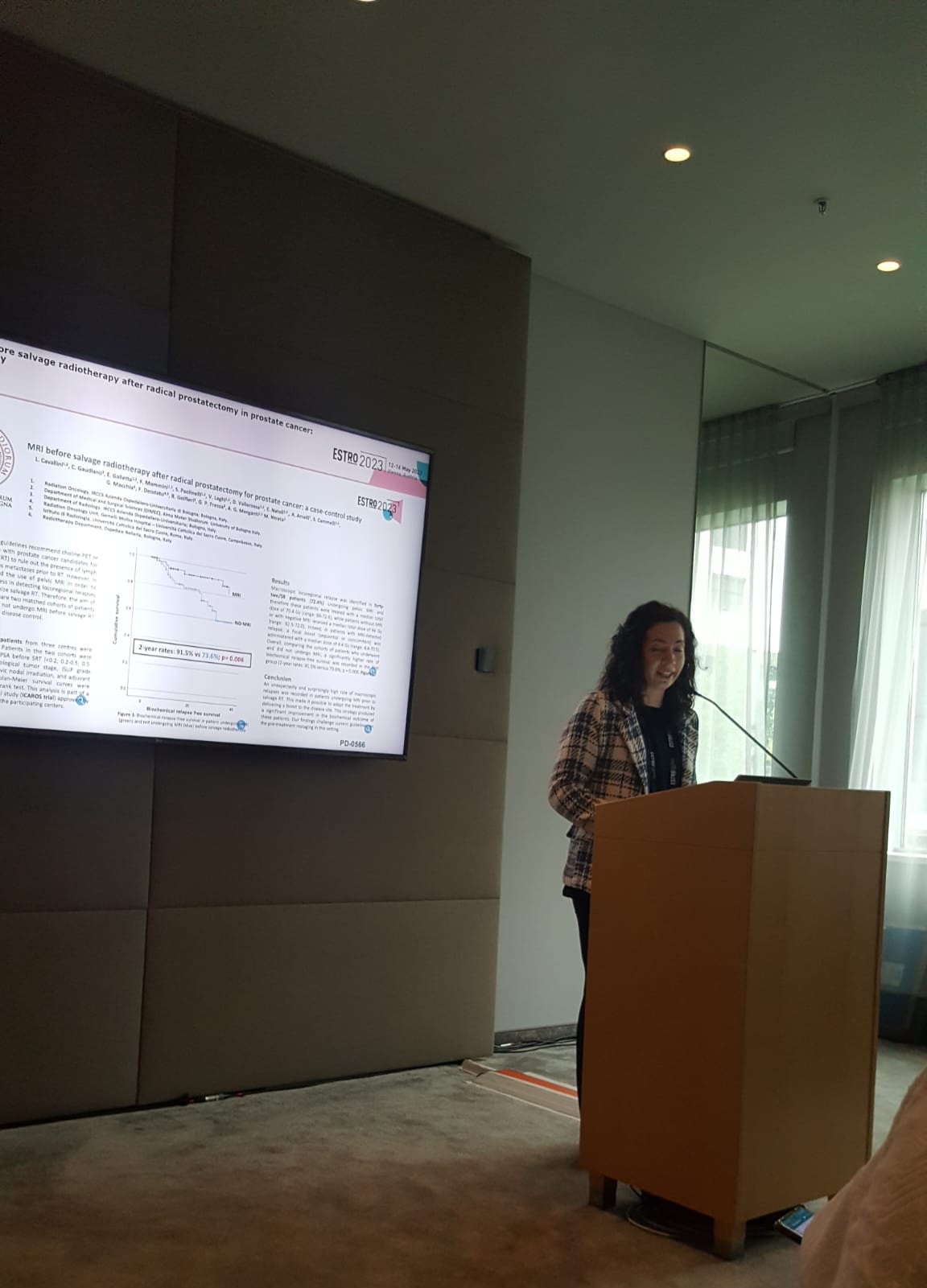 18 pubblicazioni in extenso negli ultimi 3 anni
Sbocchi occupazionali
Tasso di occupazione :  100% negli ultimi 10 anni

Ambito pubblico (privato)
[Speaker Notes: 180-190 Centri di Radioterapia in Italia]
High tech, high touch
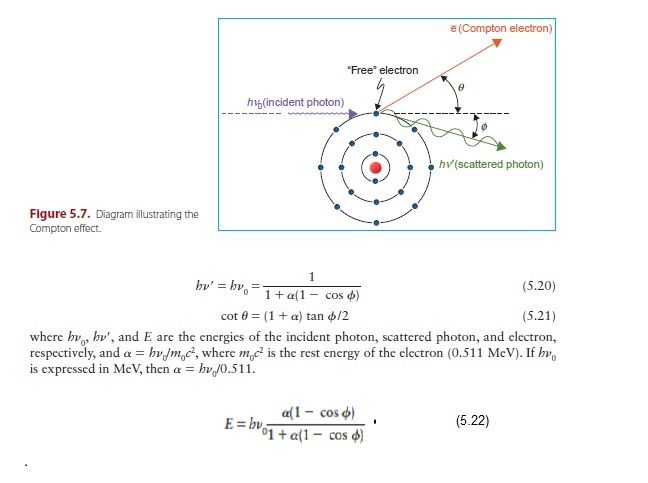 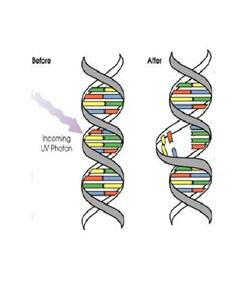 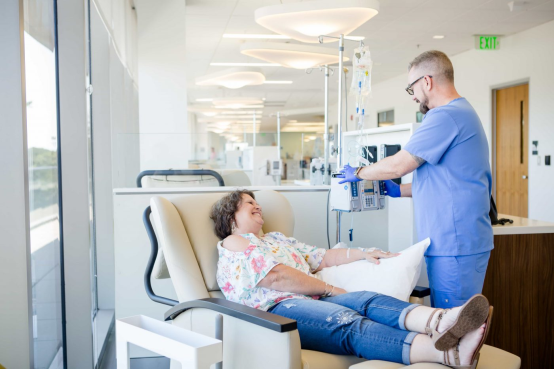 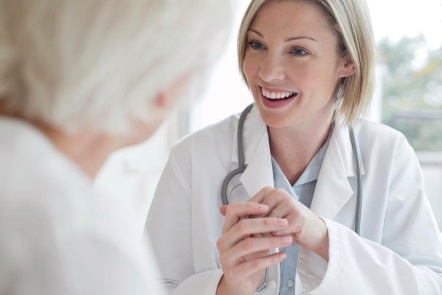 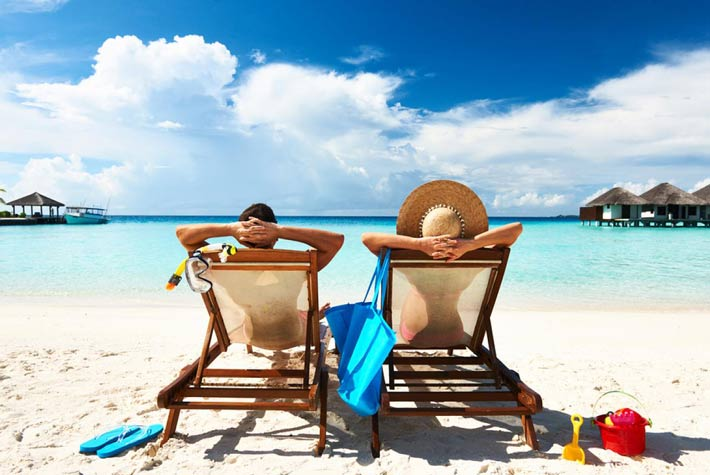 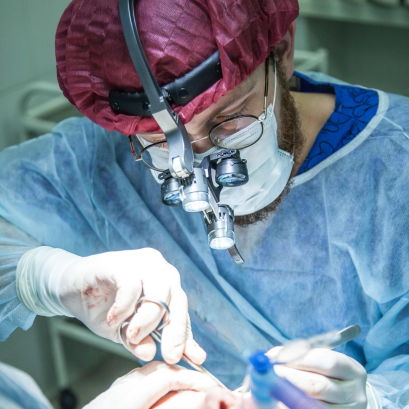 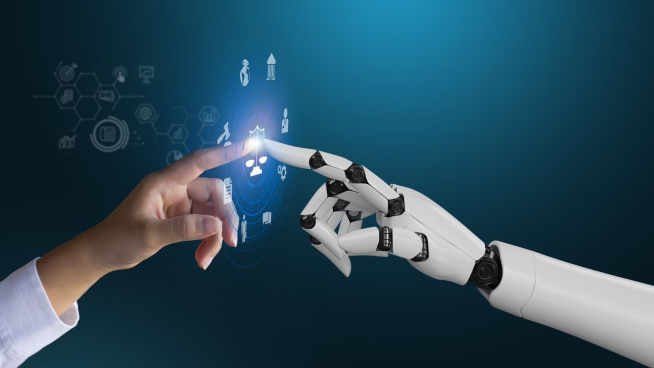 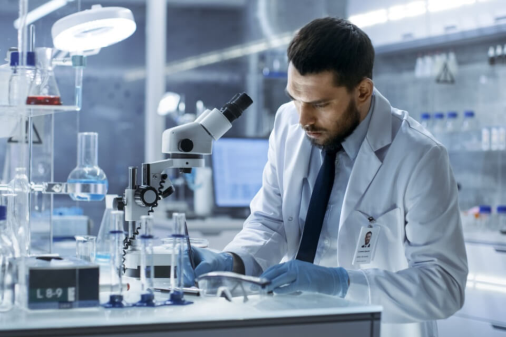 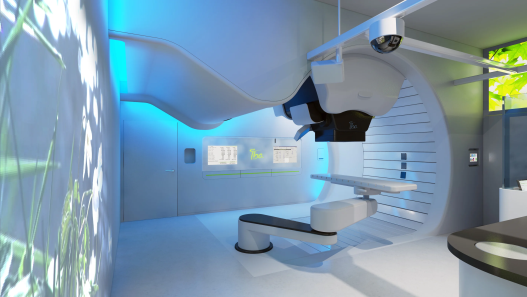 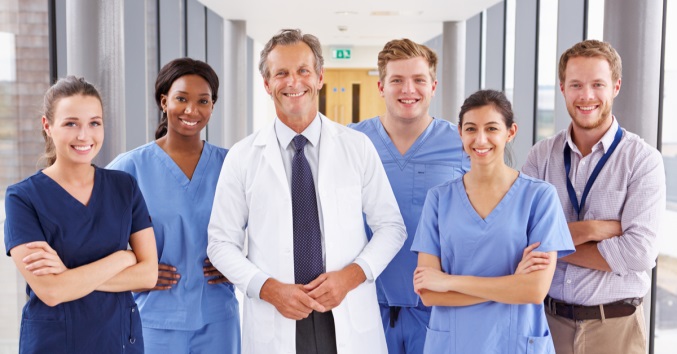 Prof.ssa Silvia Cammelli
Dipartimento di Scienze Mediche e Chirurgiche
E-mail silvia.cammelli2@unibo.it